Lecture 17: Virtual Memory (cont'd)
CS 105		       			           Fall 2024
Review: Address Translation
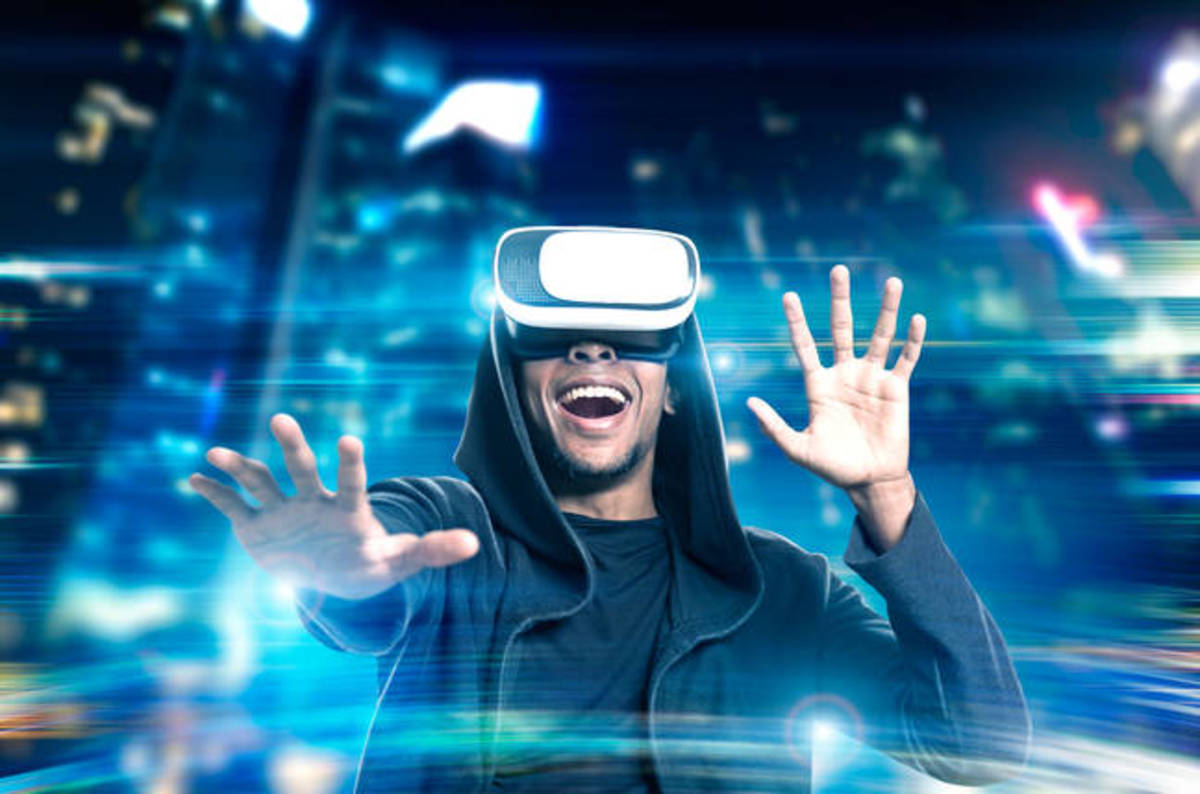 MMU
Physical Address
invalid
Virtual Address
Exception
Stack
Heap
Data
Code
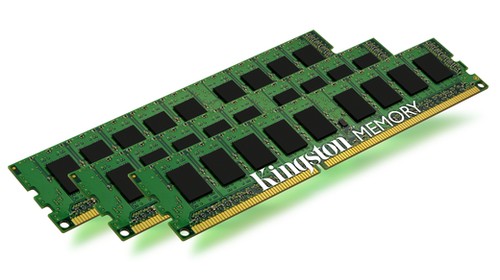 Data
[Speaker Notes: Define MMU]
Paging
Physical Memory
Frame 17
Stack
Virtual Memory
Frame 16
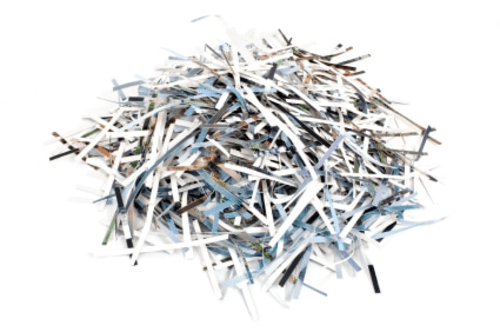 Frame 15
Page 7
Frame 14
Page 6
Frame 13
Page 5
Frame 12
Page 4
Frame 11
Page 3
Frame 10
Heap
Page 2
Frame 9
Page 1
Frame 8
Data
Page 0
Frame 7
Code
Frame 6
Frame 5
Frame 4
Frame 3
vaddr = page_num<< log(page_size) + offset
vaddr = page_num*page_size + offset
Frame 2
paddr = frame_num*frame_size + offset
paddr = frame_num<<log(page_size) + offset
Frame 1
Frame 0
[Speaker Notes: Walk through address translation here to motivate bits]
Review: Virtual Pages
MMU
SegFault
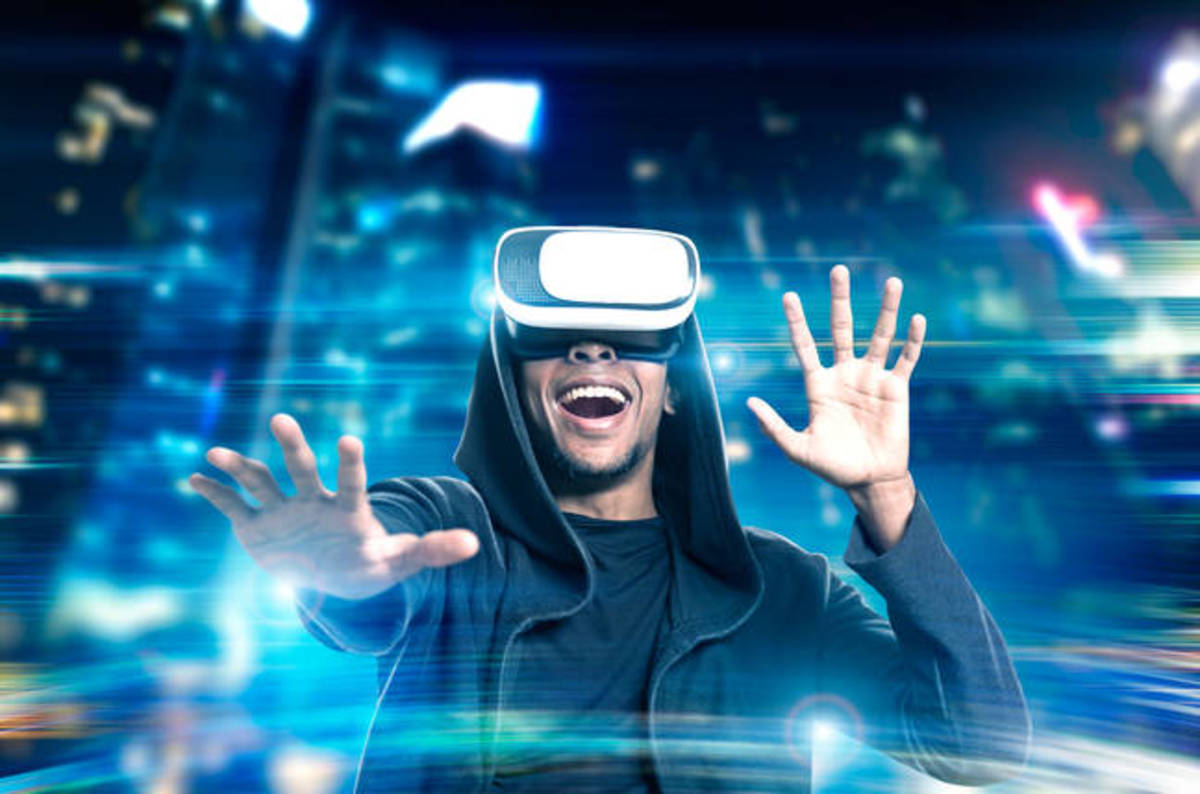 NULL page or 
access not allowed
offset
Frame[page#]
page#
offset
vaddr
Invalid page
Stack
page table
Page Fault
Heap
Data
paddr =
Code
…
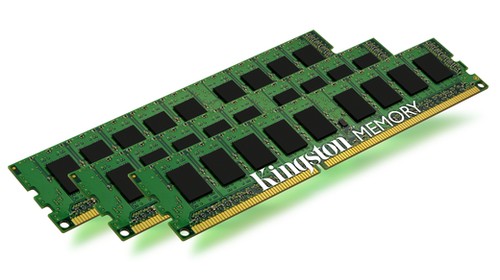 Data
[Speaker Notes: Define MMU]
Review: Paging
Assume that you are currently executing a process P with the following page table on a system with 16 byte pages:




What is the physical address that corresponds to the virtual address 0xEA8B2?
What is the physical address that corresponds to the virtual address 0xEA8A7?
What is the physical address that corresponds to the virtual address 0xEA89A?
…
0xEA8B
0xEA8A
0xEA89
0xEA88
…
0x472
0xEA8B
0x2
segfault
0xEA8A
0x7
page fault
0xEA89
0xA
Review: Evaluating Paging
Isolation: don’t want different process states collided in physical memory
 
Efficiency: want fast reads/writes to memory

Sharing: want option to overlap for communication

Utilization: want best use of limited resource

Virtualization: want to create illusion of more resources
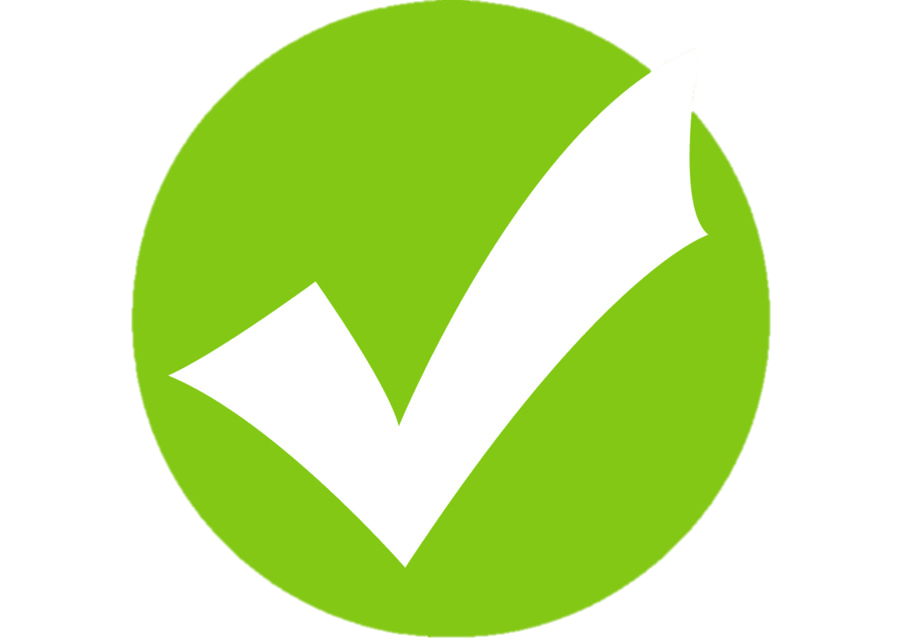 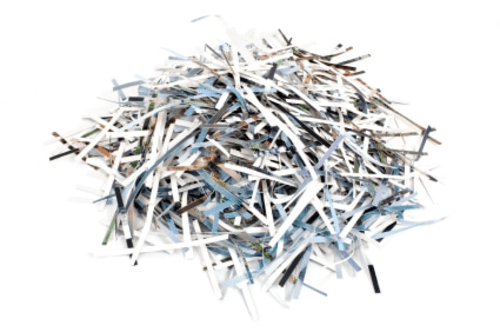 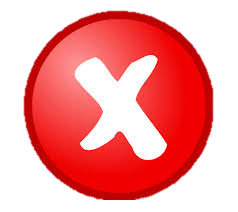 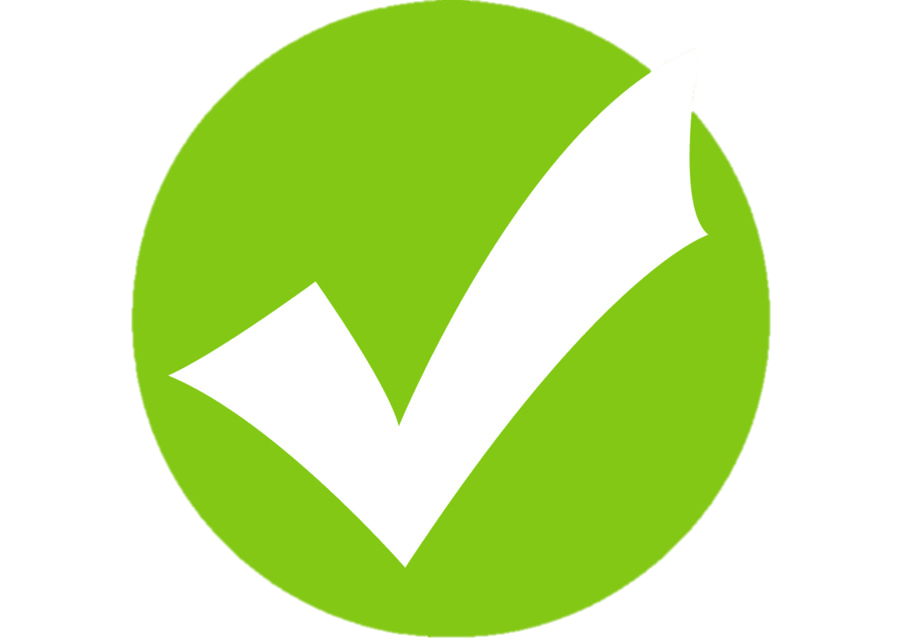 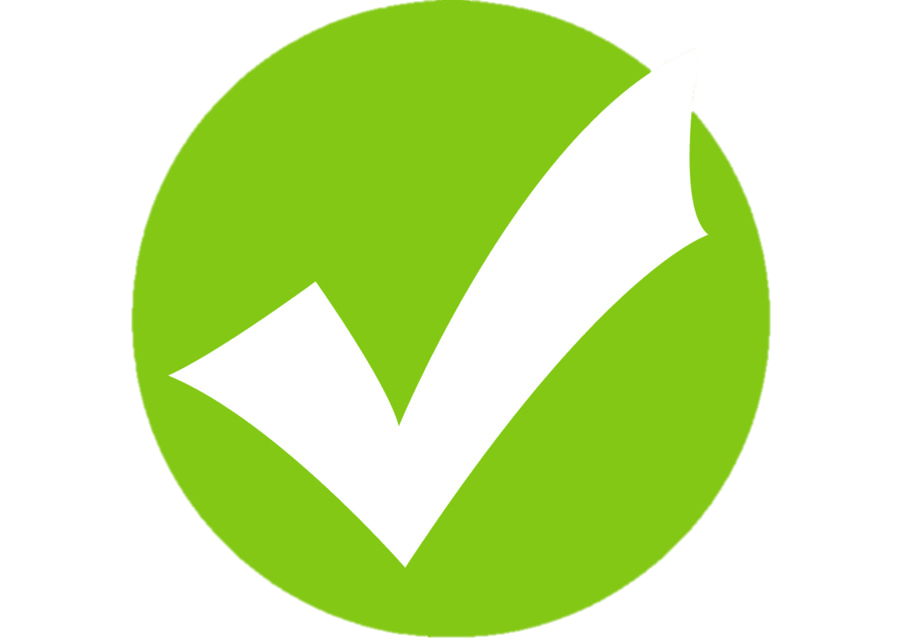 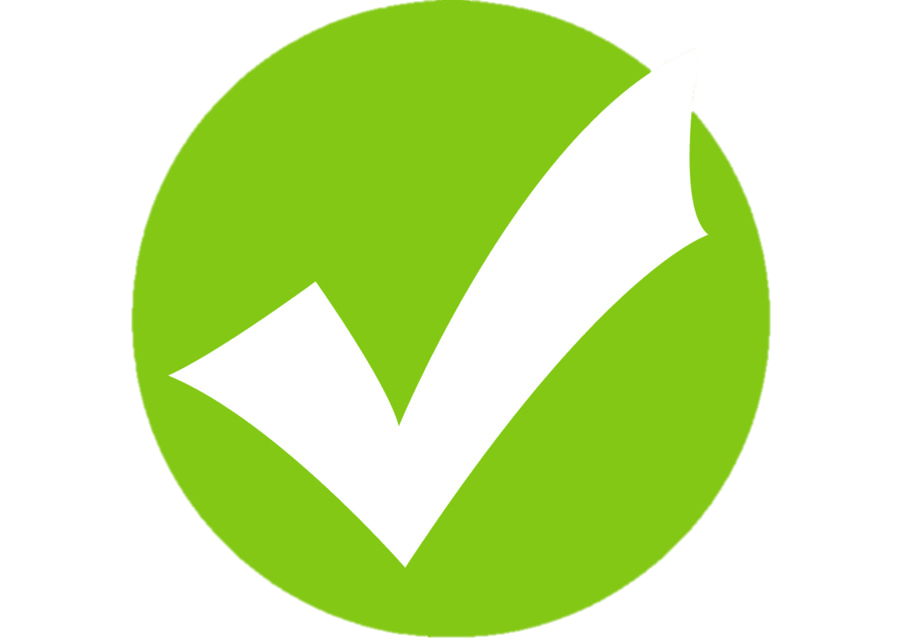 [Speaker Notes: Pros: easy allocation (keep bitmap of free frames), no external fragmentation, still allows access permissions, still allows sharing, easy to grow

Cons: internal fragmentation, slower (size of page tables etc -> multiple lookups)]
Traditional Paging
page table is stored in physical memory

implemented as array of page table entries

Page Table Base Register (PTBR) stores physical address of beginning of page table

Page table entries are accessed by using the page number as the index into the page table
PTBR
Problems with Paging
Memory Consumption: page table is really big
Example: consider 48-bit address space, 4KB (2^12) page size,  assume each page table entry is 8 bytes.
Larger pages increase internal fragmentation

Performance: every data/instruction access requires two memory accesses: 
One for the page table
One for the data/instruction
(2^36 pages) * (2^3 bytes/page table entry)
= 2^39 bytes
= 512 GB page table
[Speaker Notes: problem 1: fill up all our memory with page table2^48 addresses/2^12 page size => 2^36 pages* 8 bytes =>2^39 byte page table = .5 terabytes]
Two-level Page Tables
page table is stored in virtual memory pages

page directory is stored in physical memory (page table for the page table)

Implemented as array of page directory entries

Page Table Base Register (PTBR) stores physical address of beginning of page directory
PTBR
Two-level Page Tables
MMU
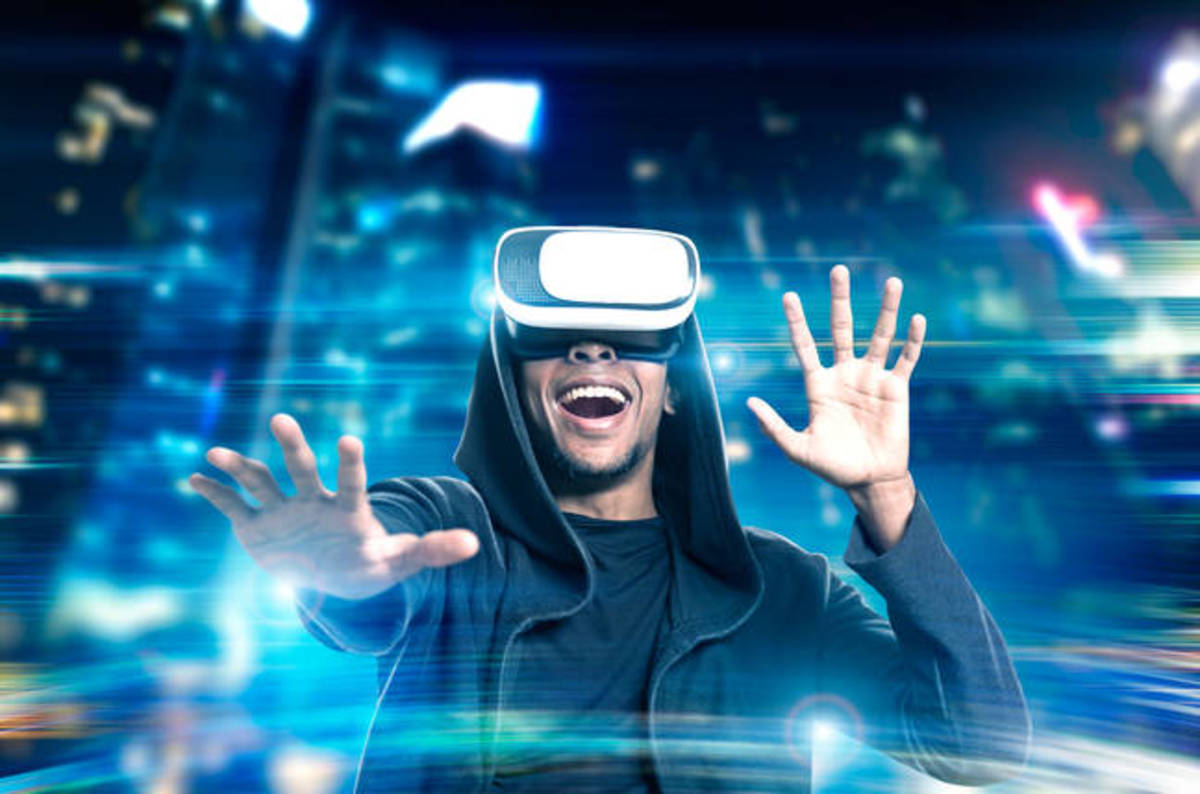 idx2
vaddr
offset
Frame[idx2]
idx1
offset
page dir
page table page
Frame[idx1]
…
…
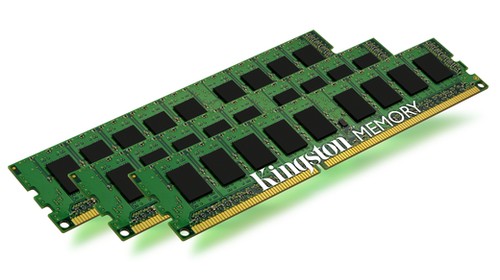 Data
only store in-use page table entries in physical memory 
easier to allocate page table
more memory accesses
[Speaker Notes: Define MMU]
Example: Two-level Page Tables
Assume you are working on an architecture with a 32-bit virtual address space in which each page is 64 KB and a page table entry is 16 bytes. idx1 is 4 bits, idx2 is 12 bits, and offset is 16 bits. 
How many bits will be in the offset?
How many bits will be in idx2?
How many bits will be in idx1?
12 bit  idx2
4 bit idx1
16 bit offset
16 bits
12 bits
4 bits
Exercise: Two-level Page Tables
page table
page directory
Assume you are still working on that architecture.

Compute the physical address corresponding to each of the virtual address:
0x00000013
0x20022002
0x10015555
0x10020105
Frame 2F
0x0
0x0
12 bit  idx2
0x1
0x1
4 bit idx1
16 bit offset
0x2
0x2
0x3
0x3
…
…
Frame 30
0xF
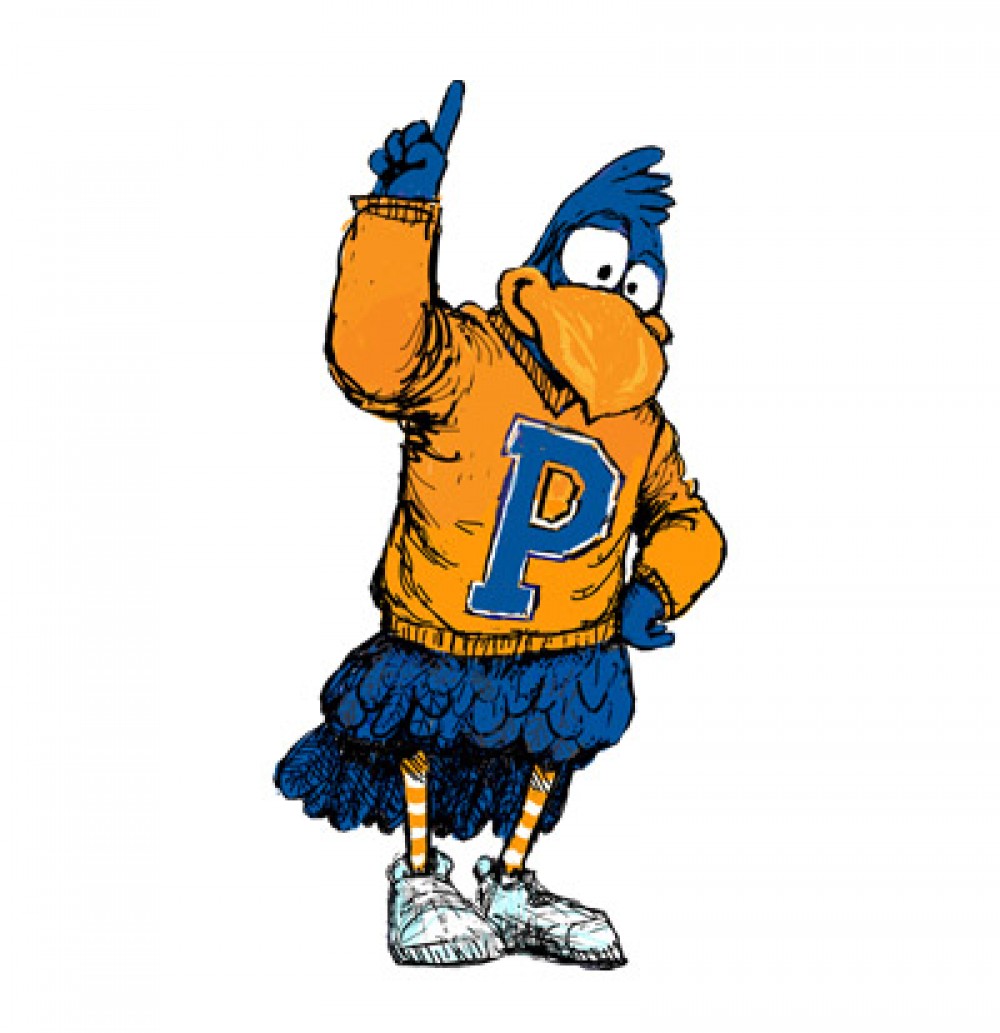 0x00470013
segfault
0xCAFE5555
segfault
Frame 31
0x0
0x1
0x2
0x3
…
Multi-level Page Tables
Problem: How big does the page directory get?
Assume you have a 48-bit address space
Assume you have 4KB pages 
Assume you have 8 byte page table entries/page directory entries




Goal: Page Table Directory should fit in one frame
Multi-level page tables: add additional level(s) to tree
1 GB
27 bit idx1
9 bit  idx2
12 bit offset
48 bits
9 bit  idx3
9 bit  idx4
9 bit  idx1
9 bit  idx2
12 bit offset
48 bits
[Speaker Notes: (2^27 directory entries)*(8 bytes/entry) = 2^30 bytes = 1 GB]
Review: Problems with Paging
Memory Consumption: page table is really big
Example: consider 64-bit address space, 4KB (2^12) page size,  assume each page table entry is 8 bytes.
Larger pages increase internal fragmentation

Performance: every data/instruction access requires two memory accesses: 
One for the page table
One for the data/instruction
five
each of the four levels of page table
[Speaker Notes: problem 1: fill up all our memory with page table]
Translation-Lookaside Buffer (TLB)
General idea: if address translation is slow, cache some of the answers
Translation-lookaside buffer is an address translation cache that is built into the MMU
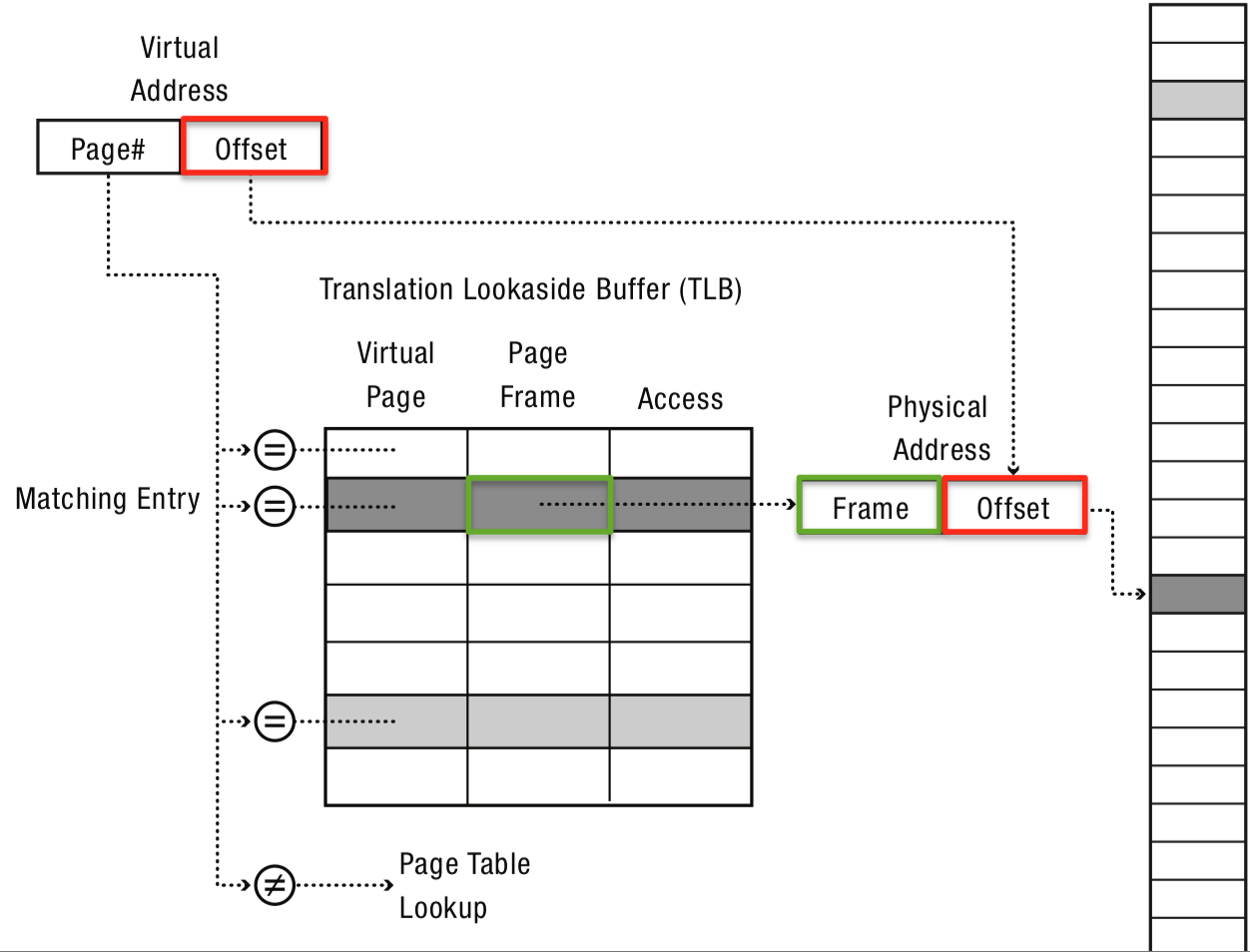 Exercise: TLB
Assume you are running on an architecture with a one-level page table with 4096 byte pages. For each of the following virtual addresses, determine whether the address translation is stored in the TLB. If so, give the corresponding physical address
0x7E37C
0x16A48
0x7E
0x37c
0x1F
2
0111 11
10
0x837C
TLB miss
0x05
2
0x16
0xA48
0001 01
10
Example: The Linux x86 Address Space
Use "only" 48-bit addresses (top 16 bits not used)
4KB pages by default
supports larger "superpages"
Four-level page table
Physical memory stores memory pages, memory-mapped files, cached file pages
Page eviction algorithm uses variant of LRU called 2Q
approximates LRU with clock
maintains two lists (active/inactive)
Stack is marked non-executable
Virtual address of stack/heap start are randomized each time process is initialized
0xFFFFFFFFFFFF
Stack
Kernel (virtual)
Kernel (logical)
0x800000000000
Heap
Data
Code
0x000000000000
Page 0: Invalid
[Speaker Notes: The Linux kernel maps most of the virtual address space that belongs to the kernel to perform 1:1 mapping with an offset of the first part of physical memory. (slightly less then for 1Gb for 32bit x86, can be different for other processors or configurations). For example, for kernel code on x86 address 0xc00000001 is mapped to physical address 0x1.
This is called logical mapping - a 1:1 mapping (with an offset) that allows the kernel to access most of the physical memory of the machine.
But this is not enough - sometime we have more then 1Gb physical memory on a 32bit machine, sometime we want to reference non contiguous physical memory blocks as contiguous to make thing simple, sometime we want to map memory mapped IO regions which are not RAM.]
PDE
Example: Core i7 Memory Accessing
L2, L3, and 
main memory
32/64
CPU
Result
Virtual address (vaddr)
36
12
VPN
VPO
L1
miss
L1
hit
32
4
TLBT
TLBI
L1 d-cache 
(64 sets, 8-way, 64-byte/ln)
TLB
hit
TLB
miss
...
...
L1 TLB (16 sets, 4 entries/set)
9
9
9
9
40
12
40
6
6
idx1
idx2
idx3
idx4
CT
CI
CO
PFN
PFO
Physical
address 
(paddr)
PTBR
PTE
PDE
PDE
Page tables